Fizika
11-sinf
Mavzu: 
Masalalar yechish.
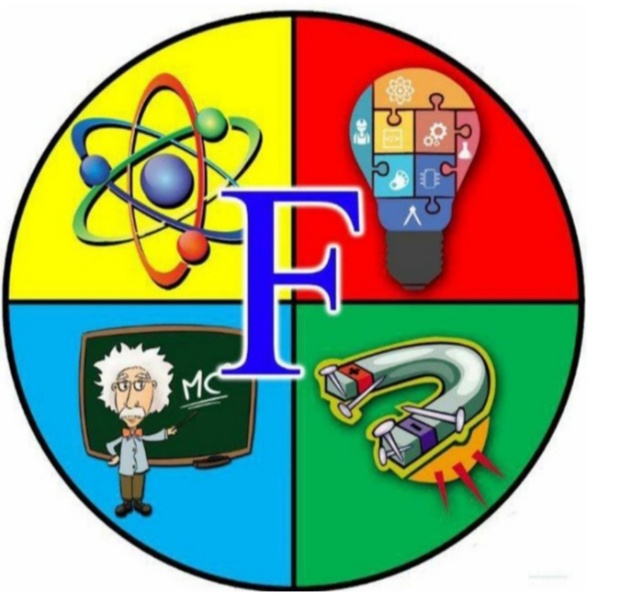 Masala
Yorug‘lik kuchi 200 cd bo‘lgan elektr lampochkadan chiqqan yorug‘lik ishchi yuzaga 45° burchak ostida tushib, 141 lx yoritilganlikni hosil qiladi. Yorug‘lik manbayi stoldan qanday balandlikda joylashgan?
Formula:
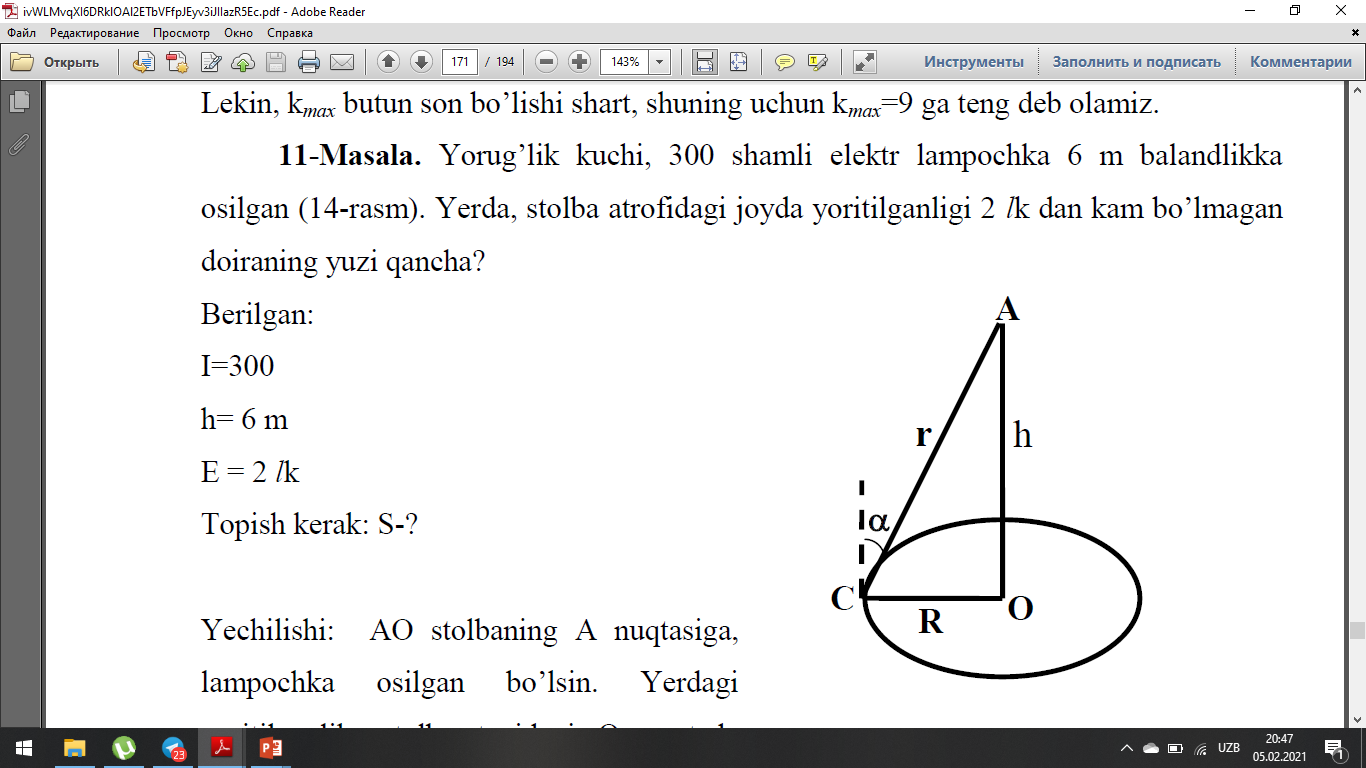 Masala
Elektr yoritgich radiusi 10 cm, yorug‘lik kuchi 100 сd bo‘lgan shardan iborat. Manbaning to‘la yorug‘lik oqimini toping.
Masala
Formula:
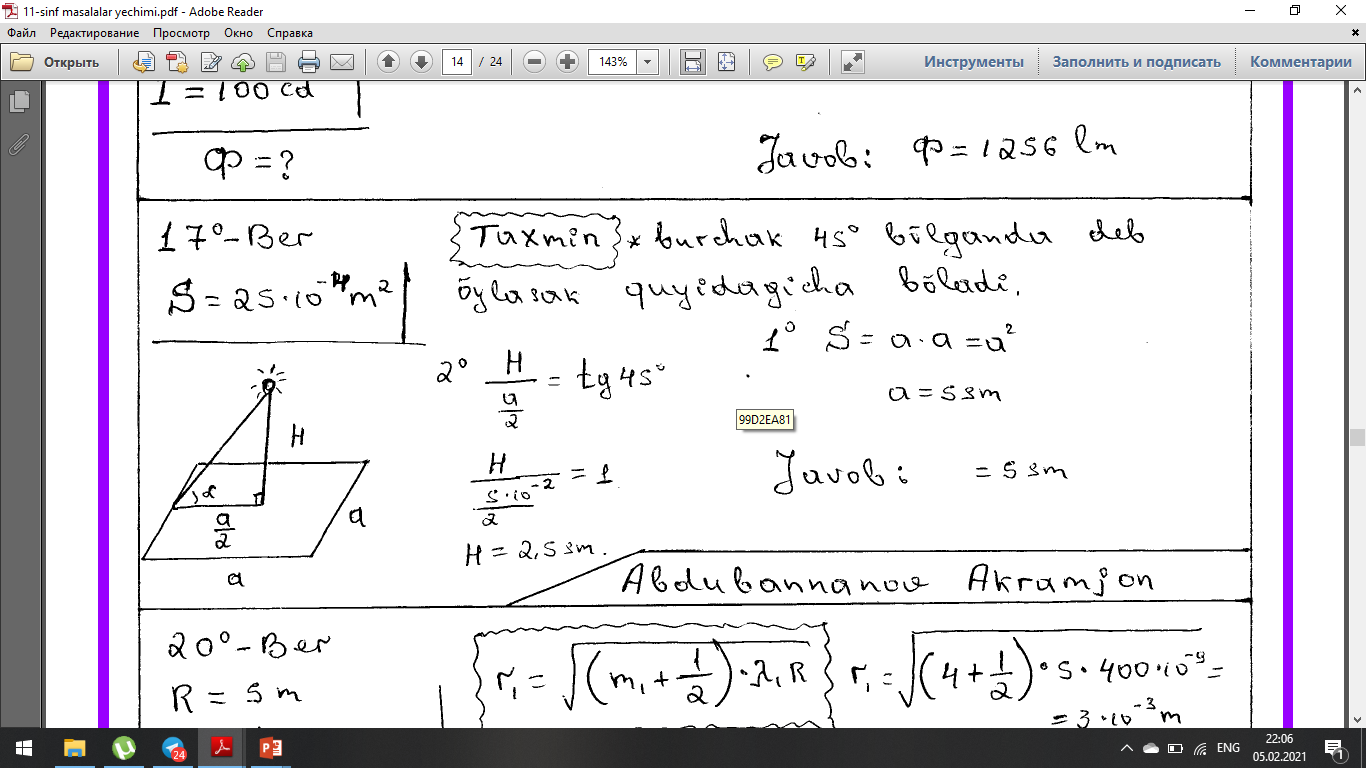 Masala
Mustaqil bajarish uchun topshiriqlar
1. Quyoshning gorizontdan balandligi 30° dan 45° ga ortdi. Yer sirtininig yoritilganligi necha marta o‘zgardi?
	2. Sport maydonining markazida, 5 m balandlikda elektr lampasi osilgan. Lampani nuqtaviy yorug‘lik manbayi deb qarasak, markazdan qancha masofada yoritilganlik markazdagidan 2 marta kam bo‘ladi?